MTE latest measurements
A.Lachaize	 MTE meeting     25/08/11
Island’s orbits have been measured during the tune ramp used to move the island far away from the core after capture.
First measurements August, 14th
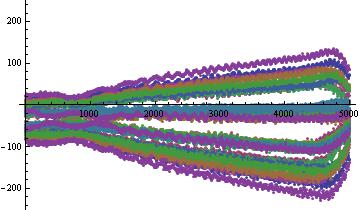 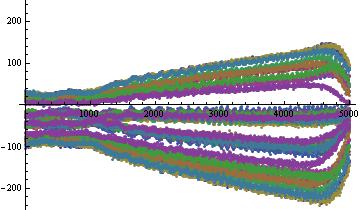 After a EASTB cycle
After a ZERO cycle
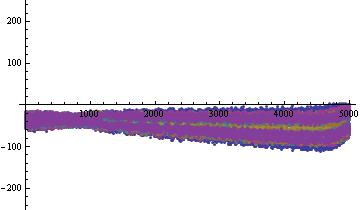 After a TOF cycle
ZERO
mm
mm
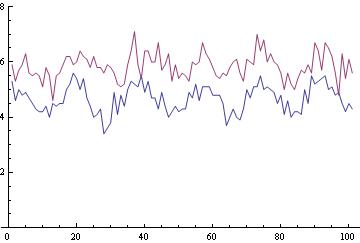 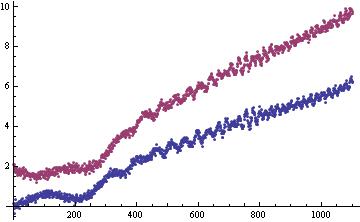 ZERO
EASTB
EASTB
Average position of the top island
Spread of the beam at the top of the tune ramp (peak to peak)
New measurements, last week
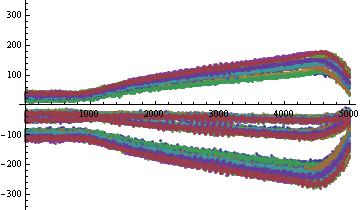 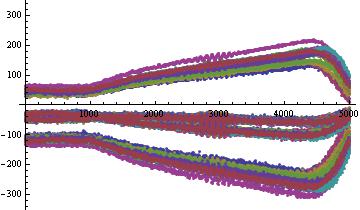 After a EASTB cycle
After a ZERO cycle
After a TOF cycle, during the afternoon….
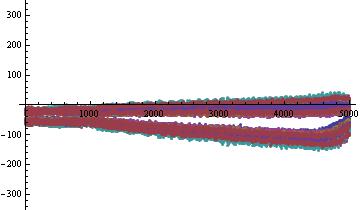 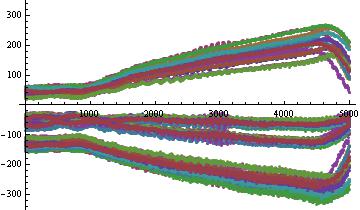 After a TOF cycle, during the morning
mm
mm
TOF
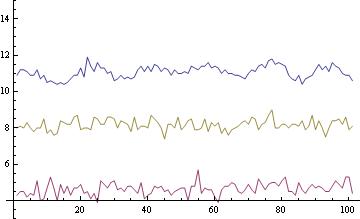 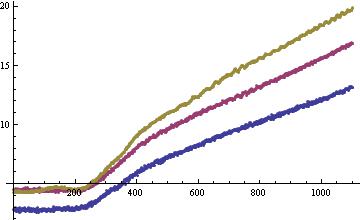 ZERO
TOF
EASTB
ZERO
EASTB
Average position of the top island
Spread of the beam at the top of the tune ramp (peak to peak)
Measurements with various configurations (all after a EASTB)
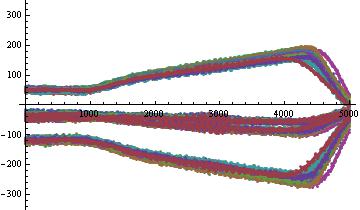 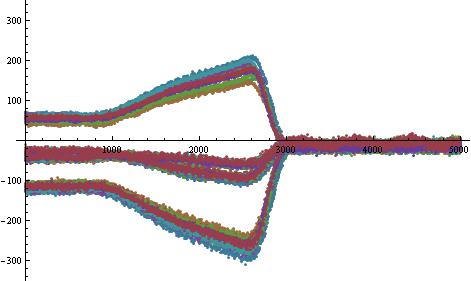 Tune ramp shifted by 5ms
2 times faster tune ramp
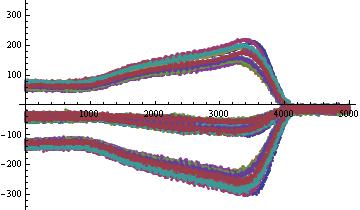 Tune ramp with octupoles on
Octupoles
5ms ramp
mm
mm
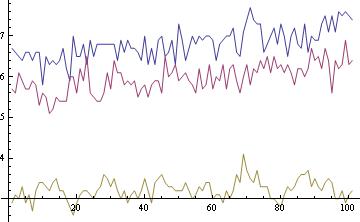 Octupoles
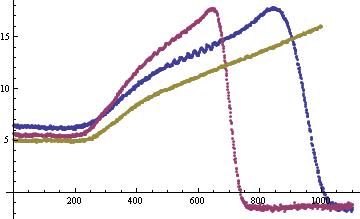 shifted
5ms ramp
shifted
Average position of the top island
Spread of the beam at the top of the tune ramp (peak to peak)
Observed fluctuations for basic measurements
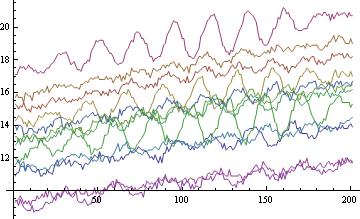 Fluctuations for TOF cycle
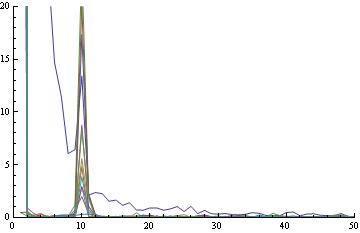 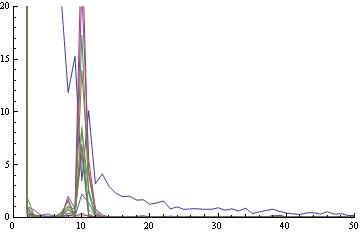 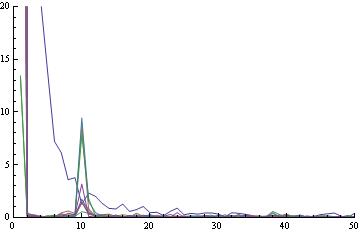 EASTB
TOF
ZERO
Observed fluctuations for measurements with various configurations
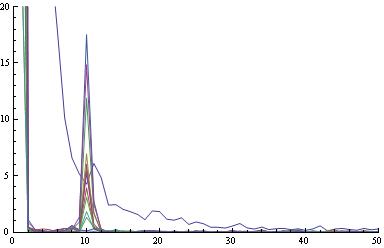 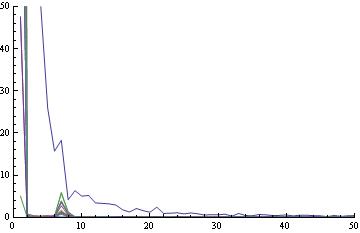 5ms ramp
shifted ramp
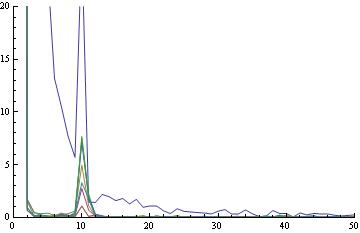 Octupoles on
Does it correspond to a recoherence ?
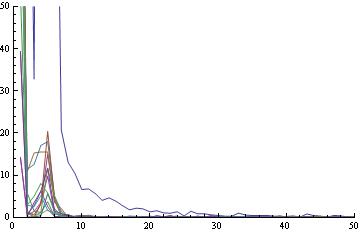 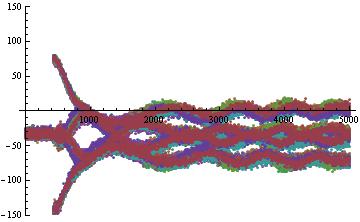 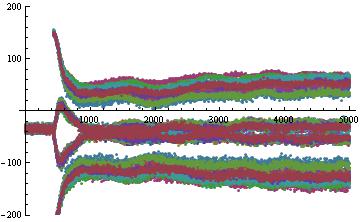 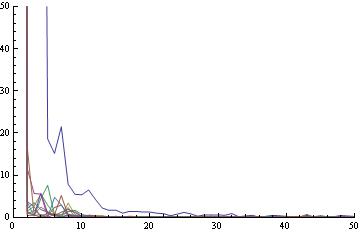